Material de Apoio Parte I
Apresentação do Saúde Mental na APS
Desafios
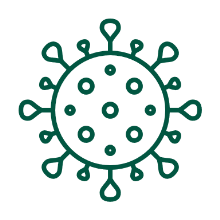 COVID-19
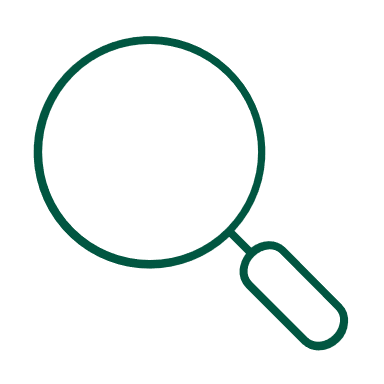 FOCO NOS 
SERVIÇOS ESPECIALIZADOS
Desafios
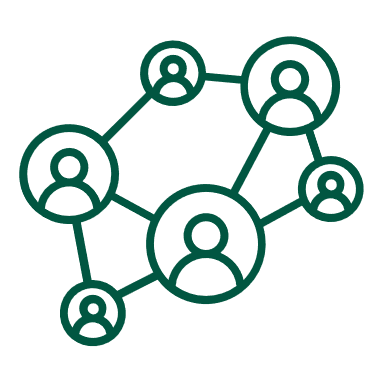 CUIDADO
INTEGRAL
Objetivo Geral
Organizar a linha de cuidado de Saúde Mental em Unidades de Atenção Primária à Saúde, utilizando a metodologia de Planificação da Atenção à Saúde (PAS), fortalecendo o papel da Atenção Primária à Saúde (APS) na organização da Rede de Atenção Psicossocial (RAPS)
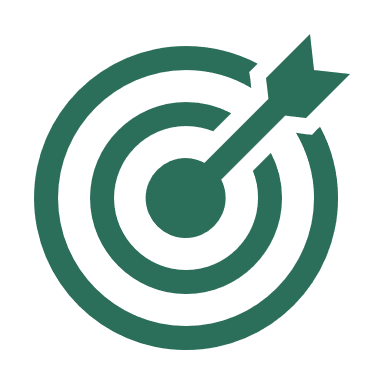 Proponente: Sociedade Beneficente Israelita Brasileira Hospital Albert Einstein

Executora: Sociedade Beneficente Israelita Brasileira Hospital Albert Einstein

Área técnica responsável: SAPS/MS

Instituições Parceiras: CONASEMS, CONASS, OPAS

Área de Atuação: Desenvolvimento de técnicas e Operação de gestão em serviços de saúde

Período de execução: Outubro/21 à dezembro/23
Estrutura do Projeto
GOVERNANÇA
CAPACITAÇÕES
Apoio à gestão e serviços
Atualizações EaD relacionadas à PAS
Cursos Curtos
MhGAP (TOTS e TOHP)
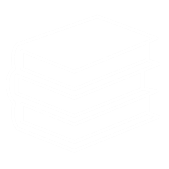 ETAPAS
Etapas Prévias
Etapas Preparatórias
Etapas Operacionais
Etapas Controle
PLATAFORMA VIRTUAL
e-Planifica
Comunidade de Práticas
MATERIAIS TÉCNICOS
GERAÇÃO DE EVIDÊNCIAS
Guias de estudos
Guias Operacionais
Desenvolvimento de habilidades de vida para adolescentes
Pesquisas
Eventos Científicos
Publicações
Governança do Saúde Mental na APS | Apoio à Gestão e Serviços
Tutores Estaduais e Regionais
Município
Etapas do Saúde Mental na APS
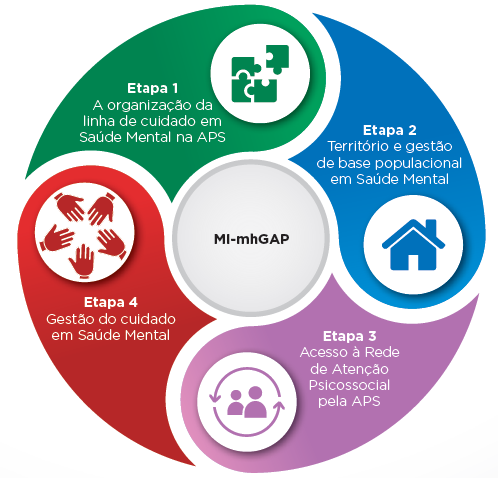 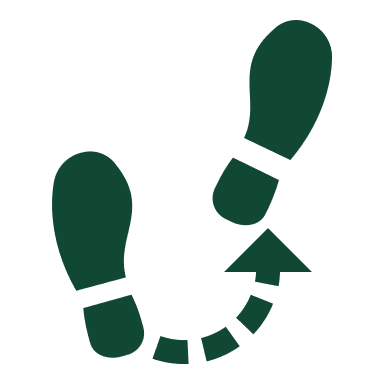 Onde queremos chegar?
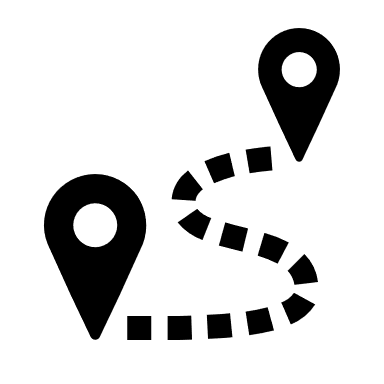 ORGANIZAÇÃO DA LINHA DE CUIDADO EM SAÚDE MENTAL
SAÚDE MENTAL NA APS
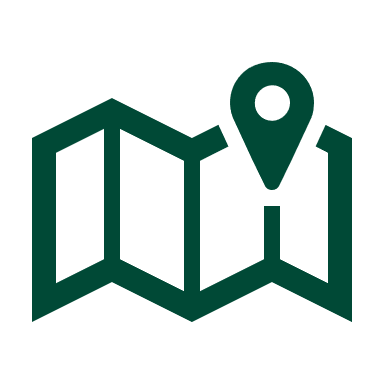 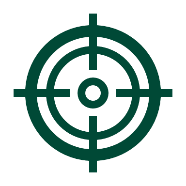 PARA ONDE VAMOS?
ONDE ESTAMOS?
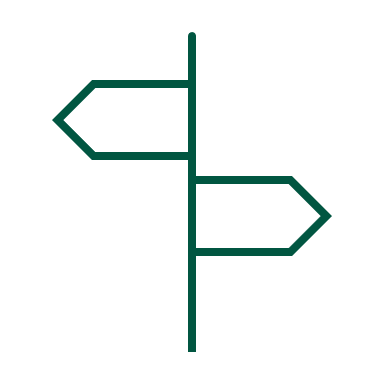 ETAPA 1:
A organização da linha de cuidado em Saúde Mental na APS
A CONSTRUÇÃO SOCIAL DA APS E O CUIDADO EM SAÚDE MENTAL
DIAGNÓSTICO LOCAL
O processo de tutoria
Desenho operacional
GERENCIAMENTO DA PAS
GERENCIAMENTO DA PAS
OFICINAS DE PLANEJAMENTO
OFICINAS DE PLANEJAMENTO
PROCESSO DE TUTORIA
ALINHAMENTO PRÉ-TUTORIA
OPERACIONALIZAÇÃO
MONITORAMENTO
WORKSHOP
OFICINAS TUTORIAIS
ATIVIDADE DE DISPERSÃO
ALINHAMENTO PÓS-TUTORIA
OFICINA DE MONITORAMENTO
OFICINA DE MONITORAMENTO
13
O processo de tutoria
Processo de Tutoria I Tutor e Equipe
OFICINA TUTORIAL
ATIVIDADE DE DISPERSÃO
WORKSHOP
Momento de avaliação
Problematização e identificação de inconformidades
Causas
Prioridades
Plano de ação
Momentos de alinhamento Conceitual
Apresentação de novas temáticas
Momento em que as ações disparadas nas oficinas tutoriais e descritas no plano de ação são executadas
Processo de Tutoria I Tutor e Equipe
MONITORAMENTO
Acompanhamento contínuo das atividades que foram definidas no plano de ação e dos processos implantados ou em implantação
Processo de tutoria x Ciclo PDSA
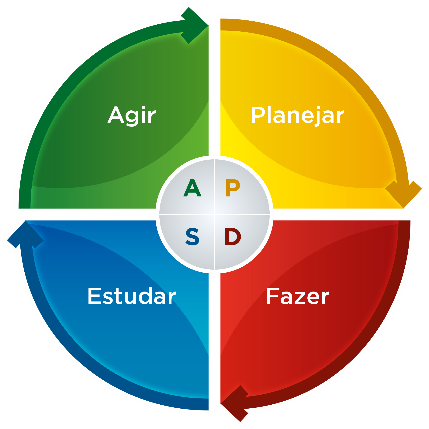 PADRONIZAÇÃO E IMPLEMENTAÇÃO
OFICINA TUTORIAL
MONITORAMENTO
ATIVIDADE DE DISPERSÃO
Processo de Tutoria
PADRONIZAÇÃO E IMPLEMENTAÇÃO
Após identificação da melhoria definida, o processo é padronizado, para posterior desenvolvimento de um plano de implementação
Esse momento, em especial, precisa estar diretamente ligado à relação serviço/gestão municipal
Mudança de Melhoria
“A melhoria contínua parte de um suposto de que as mudanças organizacionais não ocorrem a menos que alguém tome a iniciativa, e que devem ter um impacto positivo e significativo ao longo do tempo” (MENDES, 2021).
Mudança de Melhoria
Requer
Melhoria
Mudança
Nem sempre resulta em
Fonte: Mendes, E.V. Desafios do SUS. Brasília, DF. Conass, 2019
Unidade Laboratório: Para quê?
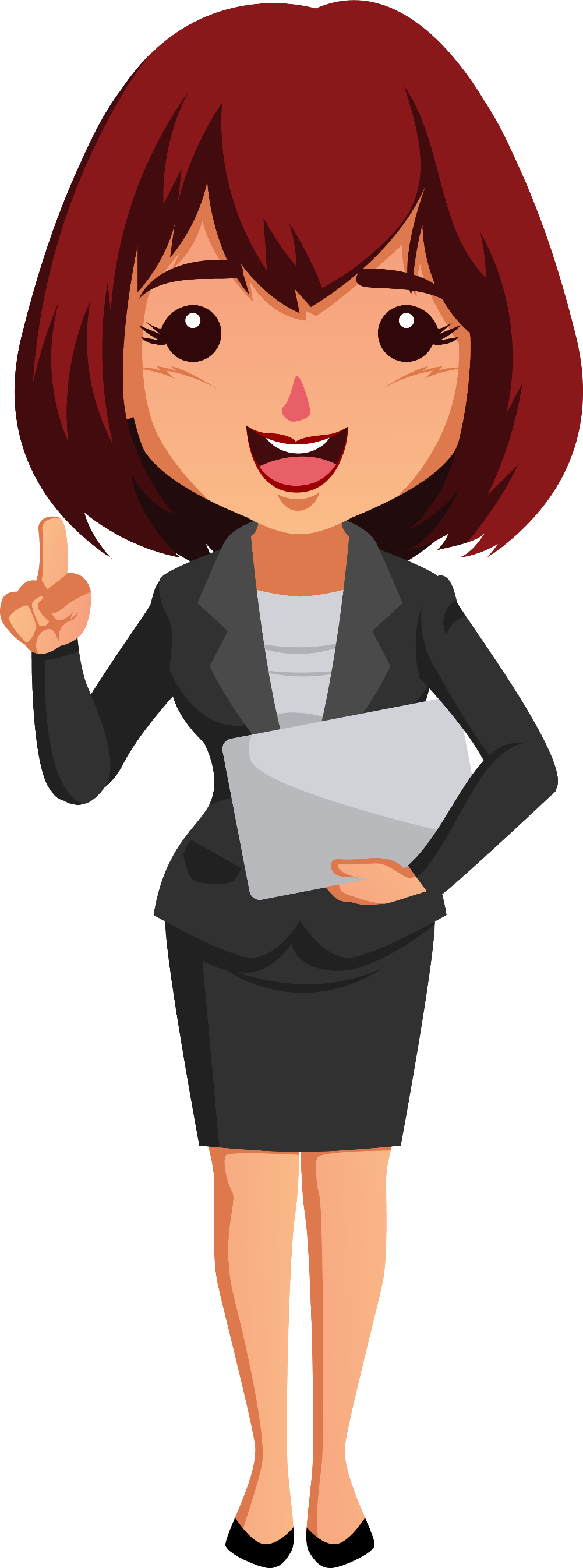 A possibilidade de uma melhoria importante deve ter sido constatada em pelo menos, um projeto piloto realizado em uma organização sentinela (IHI, 2006).
Fonte: Institute for Healthcare Improvement (IHI), 2006
UNIDADE LABORATÓRIO
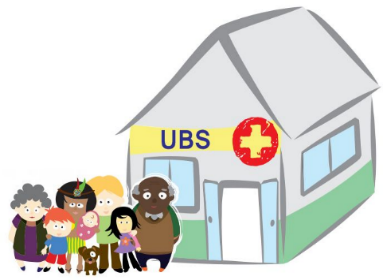 Unidade laboratório: Para quê?
Experimentar o método
Gerar um padrão customizado para a realidade do município/região
Identificar possíveis correções para a replicação em outros serviços com suas realidades
Tornar-se ponto de referência para as demais unidades
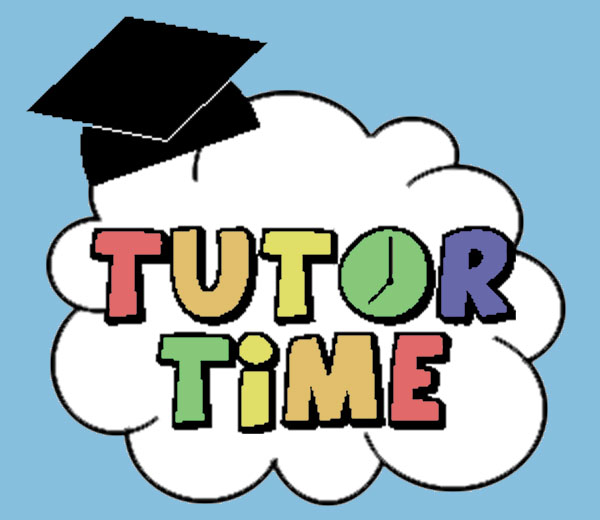 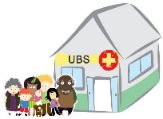 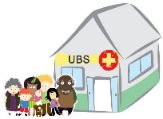 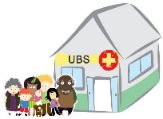 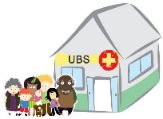 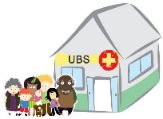 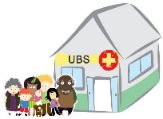 Transversalidade da segurança do paciente
Definição
Redução, a um mínimo aceitável, o risco de dano desnecessário associado à assistência à saúde.
A Transversalidade da Segurança do Paciente
A segurança do paciente é considerada transversal, pois perpassa por todos os processos nos serviços de saúde para a assistência a pessoa usuária.  
Exemplos: 
Cadastro familiar (cadastro correto, com as informações corretas de cada integrante da família) 
Identificação das subpopulações alvo (identificar o usuário de acordo com sua condição de saúde) 
Identificar a população com transtorno mental, favorece para um cuidado mais adequado e de qualidade 
Aplicação de vacina (dose certa, paciente certo)
Proporcionar acesso a população do território para atendimento de suas necessidades em tempo hábil
Tópicos a serem trabalhados na APS
Mapeamento de processos 
Mapear como o processo ocorre atualmente. Quando revisitamos algum processo, é necessário analisar como está sendo executado, e se faz necessário mudanças  

Padronização dos processos 
Uma vez que o processo é revisado, se faz necessário padroniza-lo, pois todos os profissionais precisam ter o conhecimento de como executá-lo

Gerenciamento de riscos 
Todos os processos existem riscos. Por isso é preciso identifica-los. Um cadastro incorreto, pode causar danos ao usuário. Conhece-los é primordial para propor ações para minimizar sua ocorrência
Tópicos
Notificação de incidentes 
Os riscos identificados, devem ser monitorados. Uma vez que algum risco aconteça, é necessário notifica-lo para que seja realizada uma análise, para propor melhorias no processo

Visão sistêmica
Todos os processos são interligados e conectados. Uma falha que ocorre em uma etapa de processo, pode interferir nos processos. 

Fator humano 
O fator humano está presente nas causas de ocorrência de falhas durante a assistência ao usuário. Ex: falta de atenção

Metas internacionais de segurança do paciente
Ex: Aplicação da meta 1 – identificação correta do paciente do momento que o usuário entra na unidade até sua saída
Material de Apoio Parte II
A construção social da APS e o cuidado em Saúde Mental
Qual a relação entre os macroprocessos e o cuidado em Saúde Mental?
Atributos da APS
A Estratégia Saúde da Família é “uma estratégia de reorganização do modelo assistencial”
A qualidade e resultados da APS estão ligados à operacionalização dos atributos em sua totalidade e assim ela cumpre suas três funções essenciais
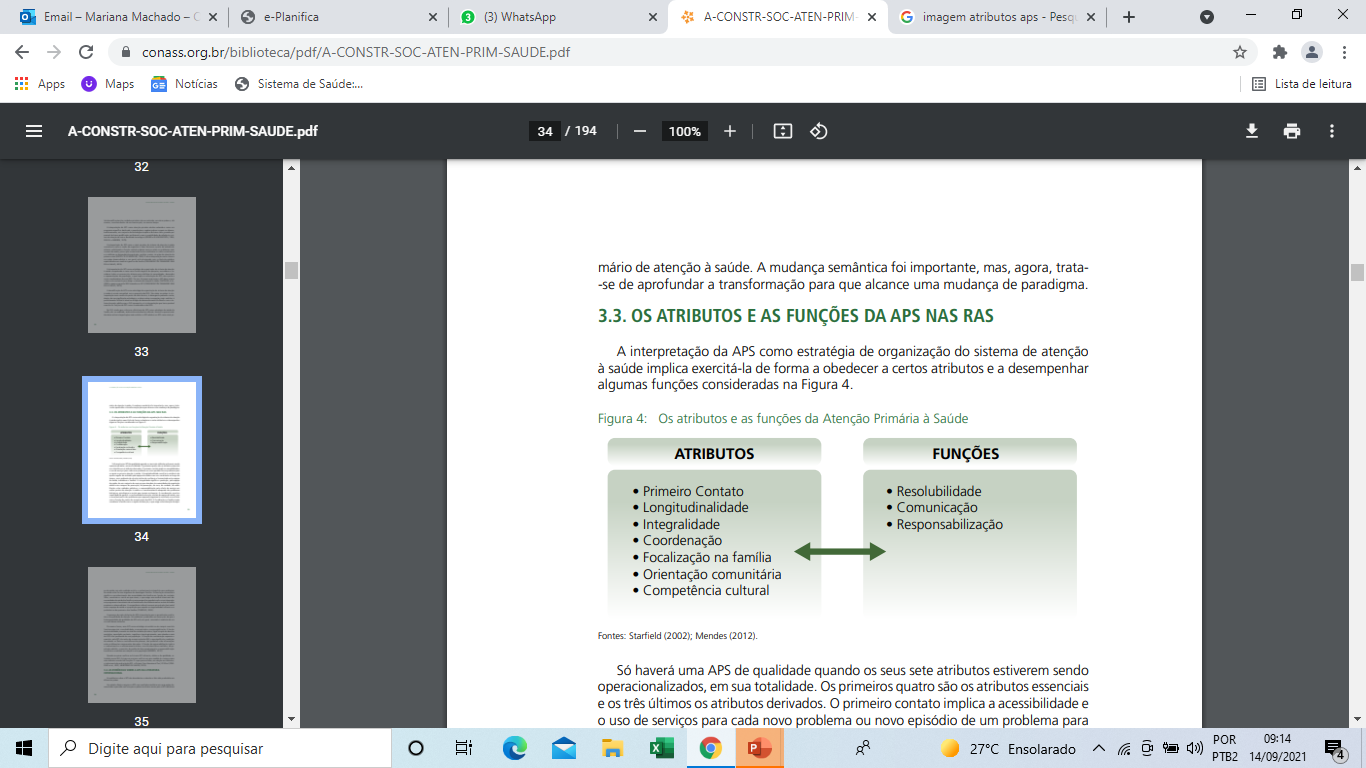 Atenção Primária à Saúde na Rede de Atenção Psicossocial
O centro de comunicação de uma rede é a APS, devendo se constituir como coordenadora do cuidado, pois é o primeiro contato com a clientela do SUS
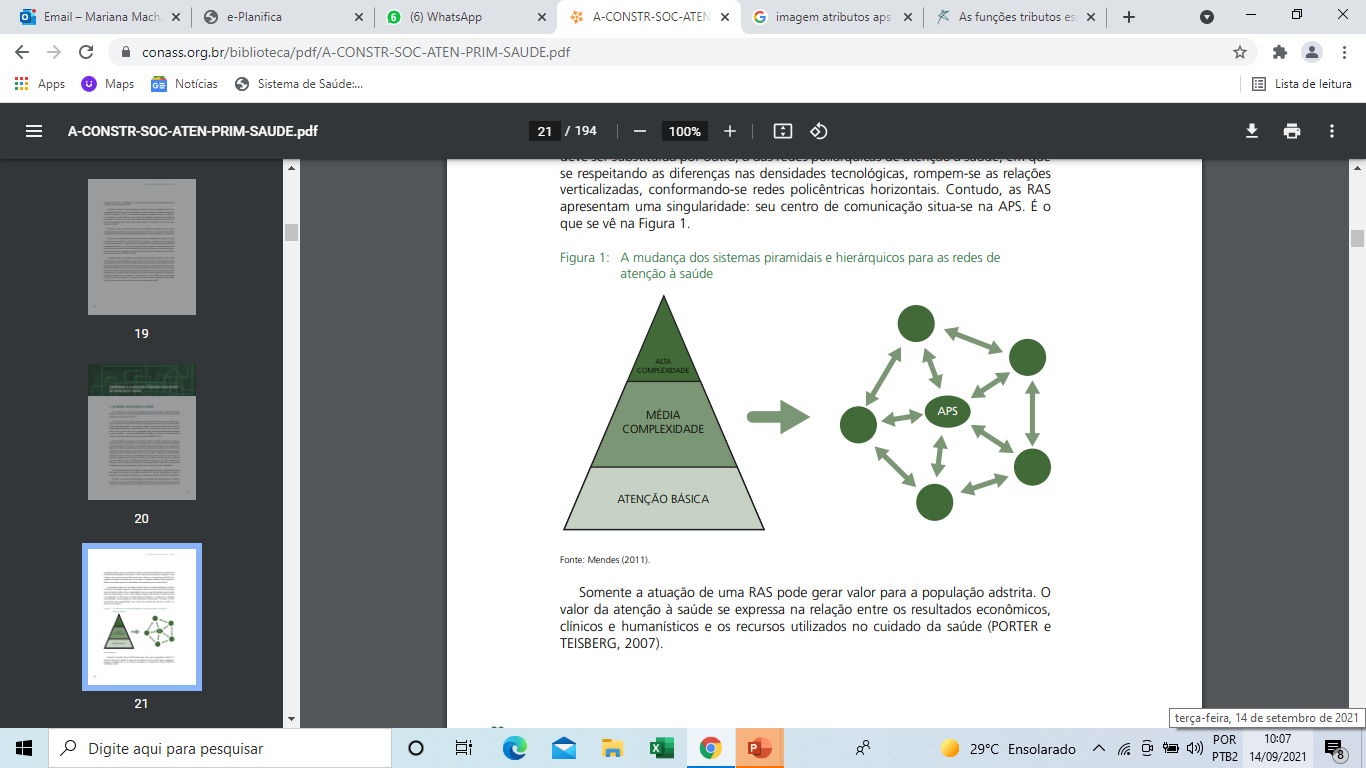 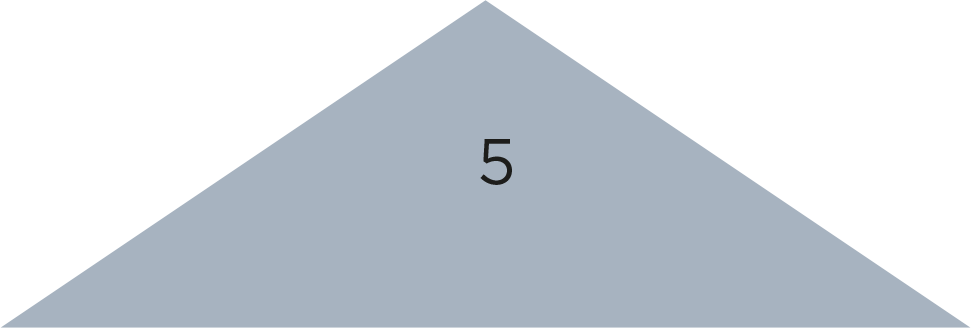 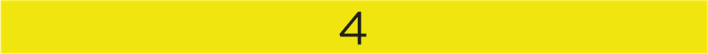 A construção social da APS: “Metáfora da Casa”
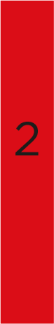 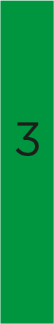 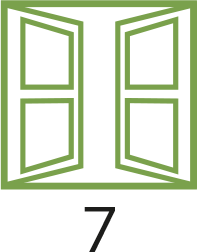 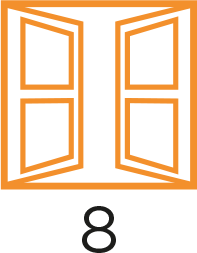 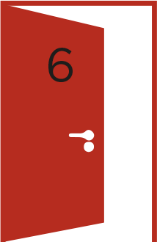 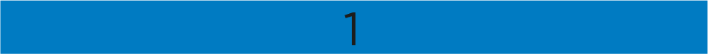 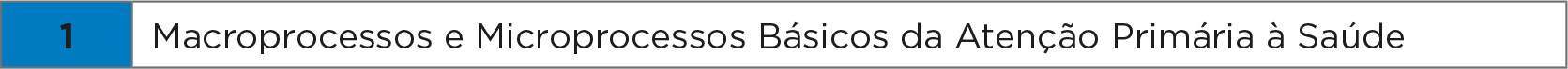 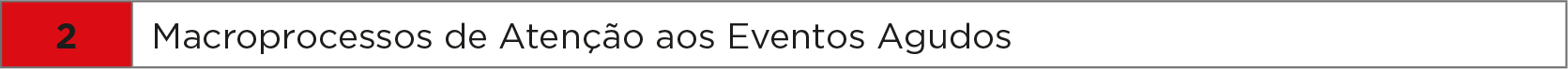 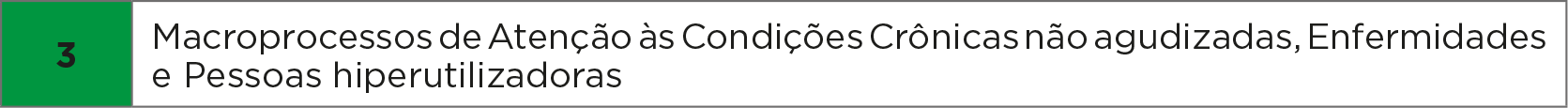 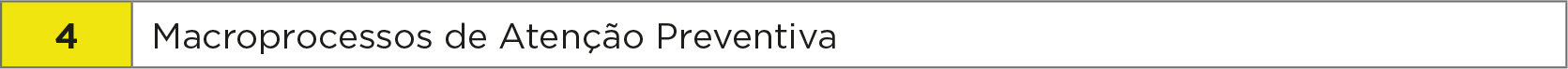 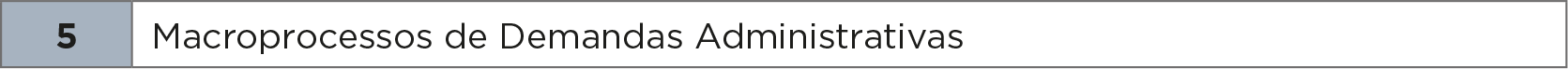 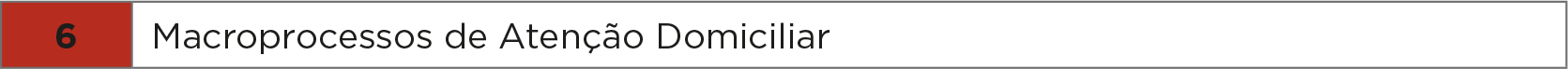 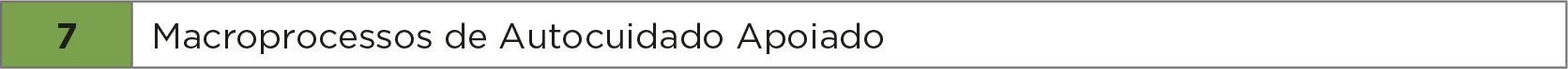 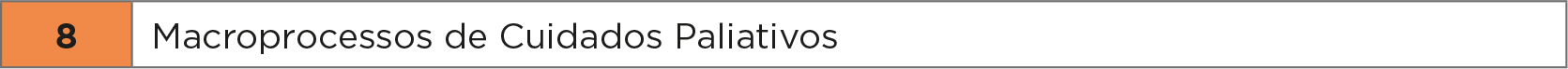 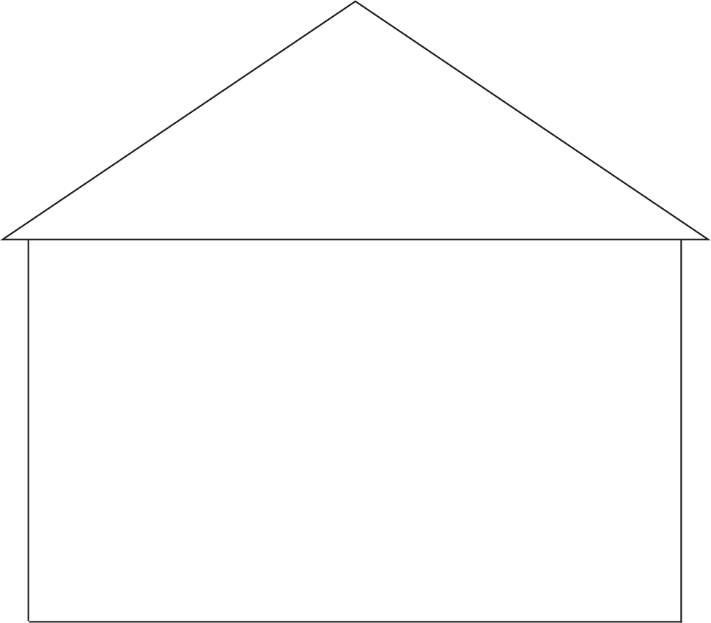 1
Intervenções na Estrutura  Macroprocessos e Microprocessos Básicos
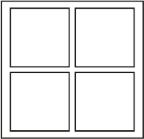 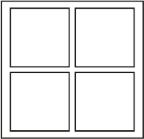 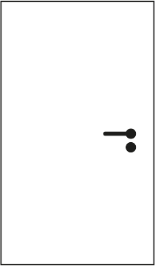 Macroprocessos básicos da APS:

Territorialização 
Cadastramento das famílias  
Classificação de riscos familiares 
Diagnóstico local 
Identificação das subpopulações-alvo por fator de risco ou condições de saúde 
Programação e monitoramento por estratos de riscos 
Agenda de atendimentos 
Organização da carteira de serviço da unidade 
Contratualização das equipes 
Educação permanente dos profissionais de saúde
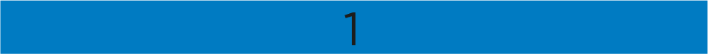 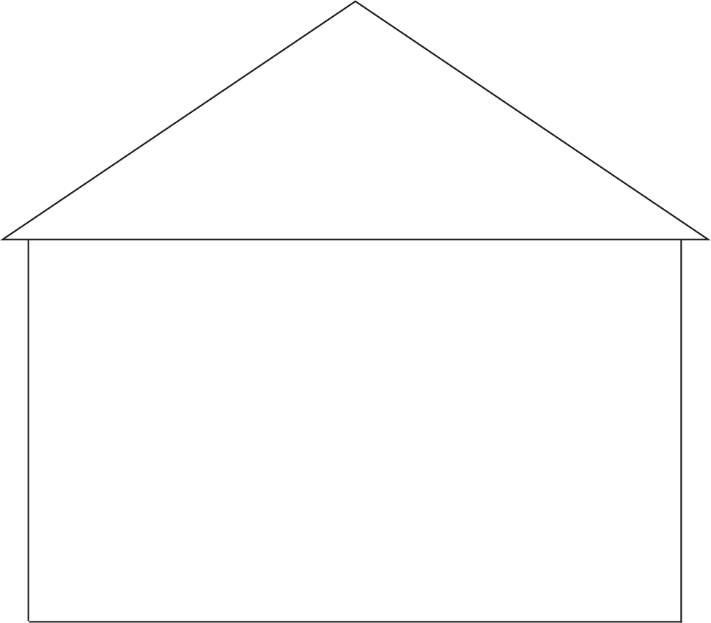 1
Intervenções na Estrutura  Macroprocessos e Microprocessos Básicos
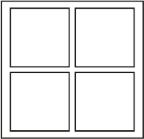 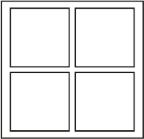 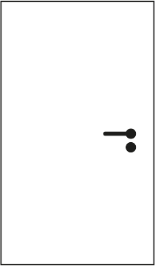 Microprocessos básicos da APS:

Recepção, acolhimento e preparo
Vacinação, curativo, coleta de exames
Farmácia
Procedimentos Terapêuticos
Higienização das mãos
Higienização e esterilização
Gerenciamento de Resíduos
Equipamentos e insumos
Recursos Humanos
Financiamento e Custeio
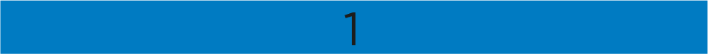 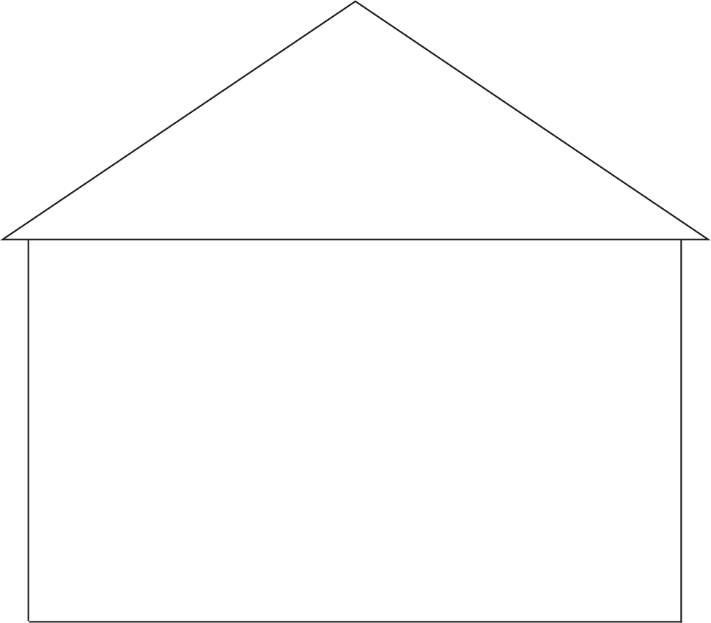 2
Macroprocessos de atenção aos eventos agudos
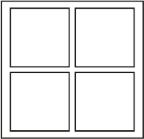 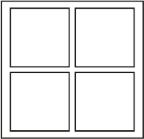 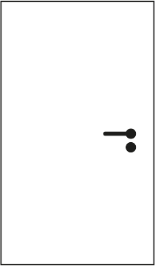 (condições agudas e condições crônicas agudizadas):

Acolhimento
Classificação de risco
Atendimento aos eventos agudos de menor gravidade (verde e azul)
Primeiro atendimento das pessoas com eventos agudos de maior gravidade (amarelo, laranja e vermelho) e encaminhamento, se necessário, para pronto atendimento ou pronto socorro.
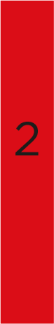 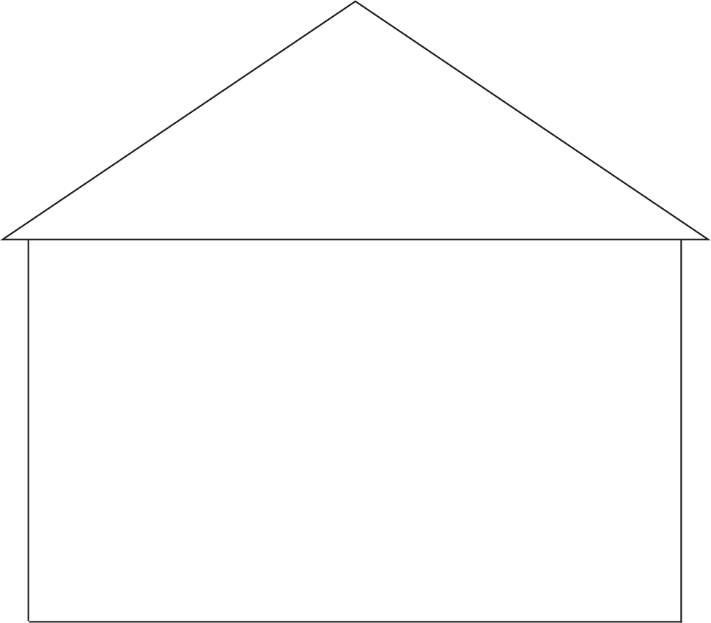 3
Macroprocessos de atenção às condições crônicas não agudizadas, enfermidades e pessoas hiper utilizadoras
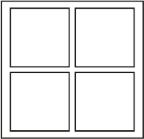 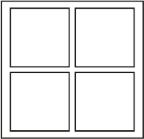 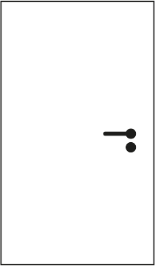 Gerenciamento das condições crônicas prioritárias
Estratificação de riscos
Elaboração e monitoramento dos planos de cuidado
Autocuidado apoiado
Gestão de caso
Novos formatos da clínica: atenção contínua, atenção compartilhada a grupo
Matriciamento entre especialistas e generalistas
Educação permanente dos profissionais de saúde
Educação em saúde: grupos operativos e educação popular, mapa de recursos comunitários
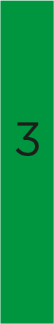 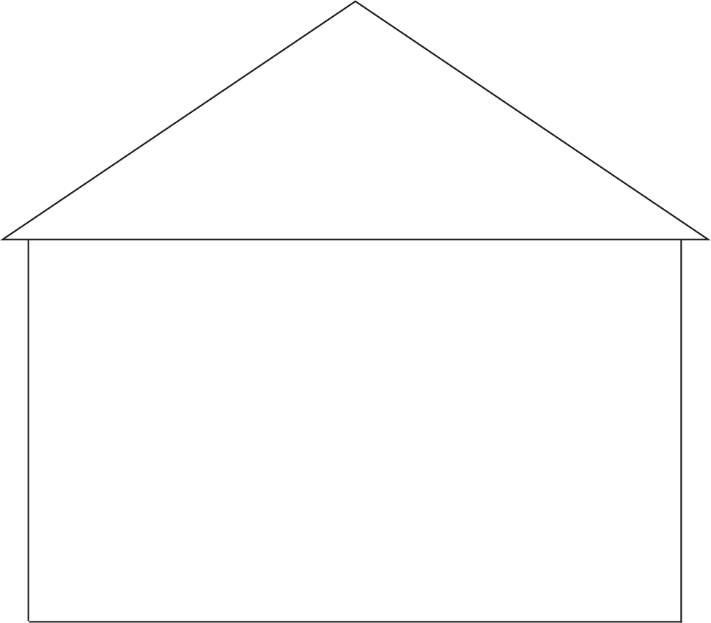 4
Macroprocessos de Atenção Preventiva
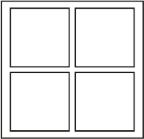 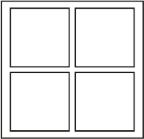 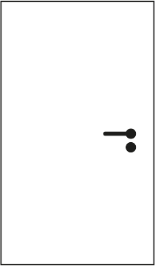 Macroprocessos relativos aos principais fatores de risco proximais e aos fatores individuais biopsicológicos: 

Programas de atividade física
Programas de reeducação alimentar
Programas de controle do tabagismo
Programas de controle do álcool e outras drogas
Programas de rastreamento
Vacinação
Controle das arboviroses
Prevenção primária, secundária, terciária e quaternária
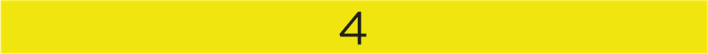 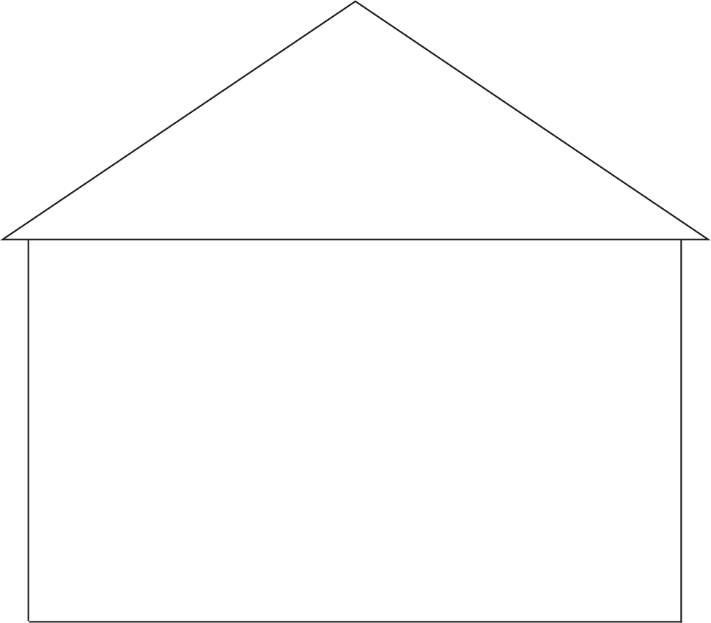 5
Macroprocessos de Demandas Administrativas
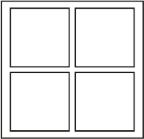 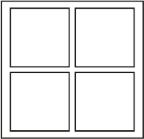 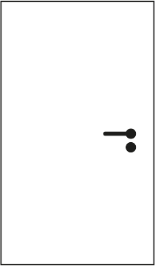 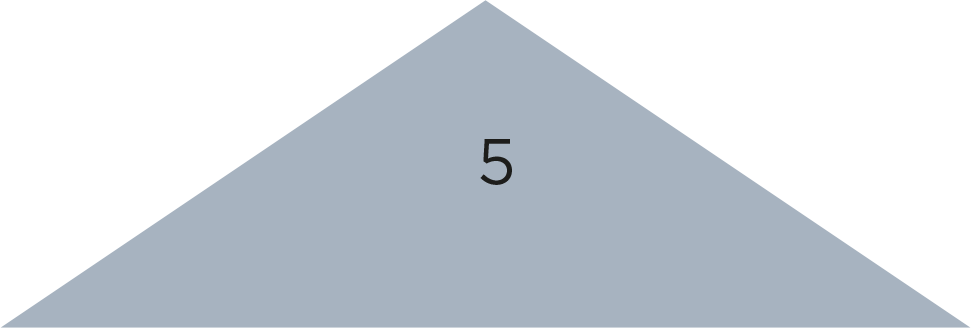 Assistenciais: atestados médicos, renovação de receitas, análise de resultados de exames, relatórios periciais
Gestão da unidade: registro sanitário, CNES, segurança do trabalho, sistemas de informação e relatórios de gestão, prontuário
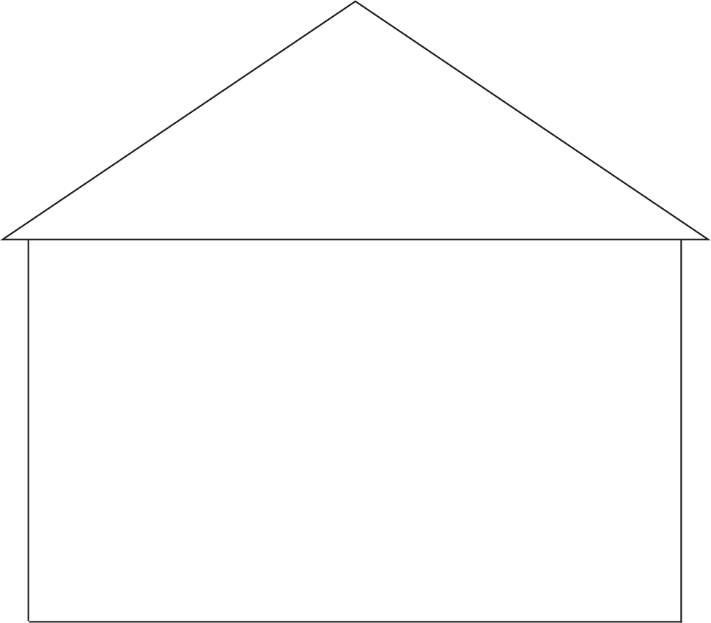 6
Macroprocessos de Atenção Domiciliar
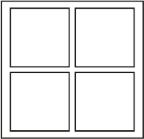 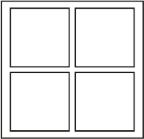 Visita domiciliar
Atendimento domiciliar
Cuidados paliativos
Internação domiciliar
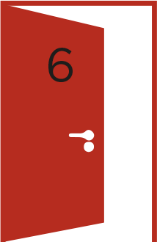 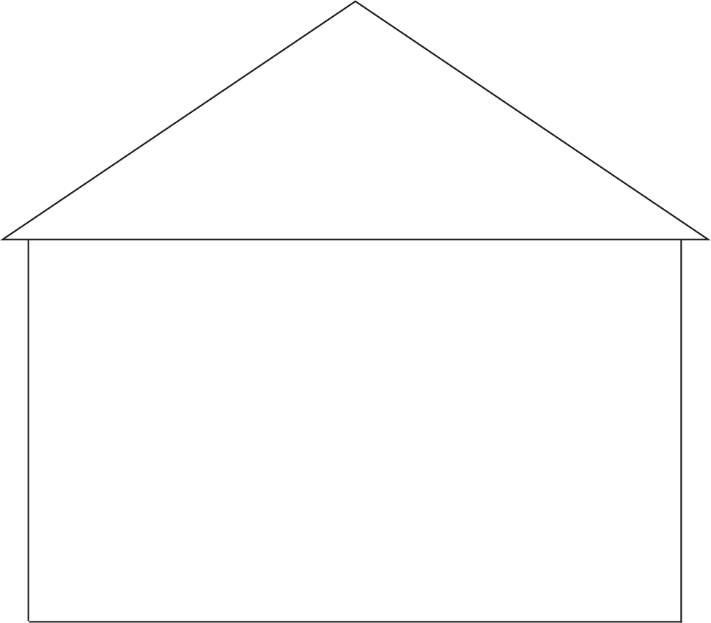 7
Macroprocessos de Autocuidado apoiado
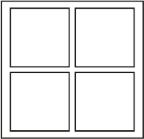 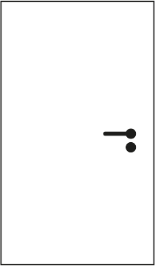 Ações educacionais e intervenções de apoio voltadas para o conhecimento, desenvolvimento de habilidades e aumento da confiança do usuário no gerenciamento da própria situação de saúde 
Plano de autocuidado apoiado
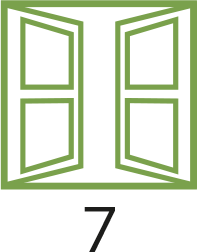 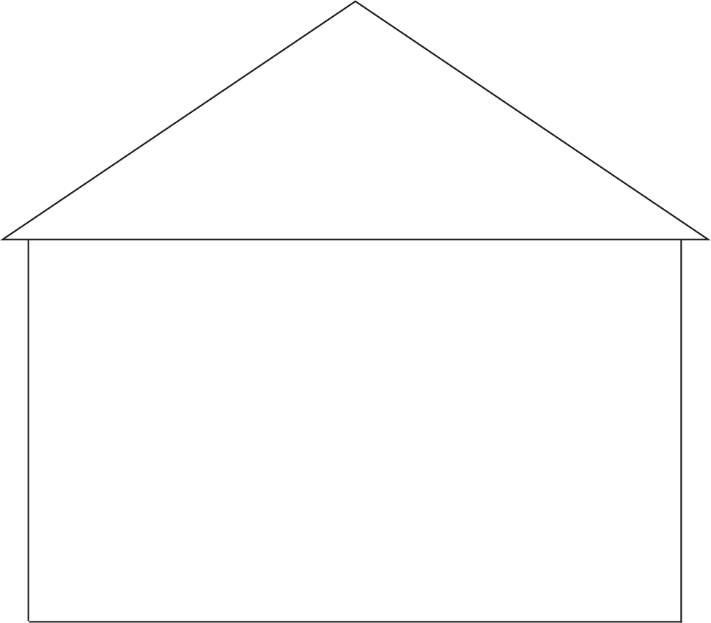 8
Macroprocessos de Cuidados Paliativos
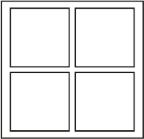 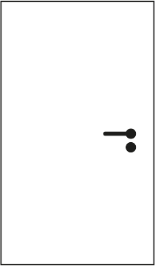 Abordagens para melhoria da qualidade de vida, visando o conforto do usuário, a prevenção e alívio do sofrimento, prevenção de agravos e incapacidades e promoção da independência e autonomia
Ações de suporte familiar
Mobilização da rede social de suporte
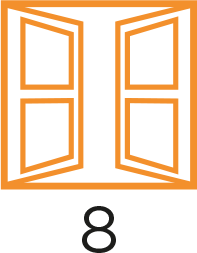